Dickens’ presentation of Scrooge at the start of Stave 1
How is Scrooge presented in Stave 1?
Scrooge is presented as a miserly character in ‘“he was tight-fisted hand at the grindstone”’. This suggests he was a greedy businessman. Also, this implies he worked his employee very hard as he wanted him to earn him as much money as possible.
Cleverly, Dickens presents Scrooge as a miserly character in ‘“he was tight-fisted hand at the grindstone”’. This suggests he was an avaricious, covetous businessman. Also, this implies he worked his employee very hard as he wanted him to earn him as much money as possible. The adjectival phrase ‘tight-fisted’ indicates his intense greed in terms of both making money and spending money. Perhaps, Dickens is suggesting that he paid his employee, Bob Cratchitt, an incredibly lo income. This reflects the social context as there was a huge pay gap between the rich and the poor in Victorian society. Maybe Dickens is voicing his concern at the social injustice the poor faced and, by showing the problems they encountered, he hoped to bring about social change.
Which paragraph is better? Label the SUCCESS CRITERIA to determine:

PETER
Judgement
Sophisticated vocabulary
Connectives to add explanation
Zooms in on specific words
Other possible interpretations
Context
Dickens’ views/message
Recap – How do I analyse for higher grades?
Who is the author and what is their viewpoint or bias?
Who is the audience and how does that influence the way information is presented?
What is the main message of the text?
What evidence has been used to support this main message?
Are there any counter-arguments? Additional evidence to provide a different viewpoint.
Make sure to distinguish between description (re-telling the story!) and analysis (judging why something happened)
Interpret your evidence – explain how and why your evidence supports your point. Interpretation is an important part of analysis, and you should not just rely on the evidence ‘speaking for itself’.
Be specific – don’t make general comments. Stick to precise examples.
Use counter-arguments to your advantage – it will strengthen your argument to include an opposing viewpoint and explain why it is not as convincing as your own line of reasoning.
[Speaker Notes: Can be printed out to keep in books.]
PETER- How is Scrooge presented at the start of  ACC? Write 4 PETER paragraphs.
Use the SUCCESS CRITERIA
Remember to include the following:
PETER (in the margin)
‘range’ of short, supporting quotes
A clear topic sentence - ‘Scrooge is presented as…’
Single word analysis using a word class or device
Context is absolutely key!
Sentence starters:
Initially, Dickens portrays/presents Scrooge as …
This can be seen in ‘ ………………………………………’
The word (technique) implies ………………………..
Also, it suggests …………………………………………….
This is further shown in ‘ ………………………………..’
Clearly, ……………………………………………………………
CHALLENGE:
Dickens wanted to ……………………………………….
Maybe, readers might have …………………………..
Homework
Choose a task that is appropriate to your area of development. If you’re not sure consult your book, buddy or the boss.
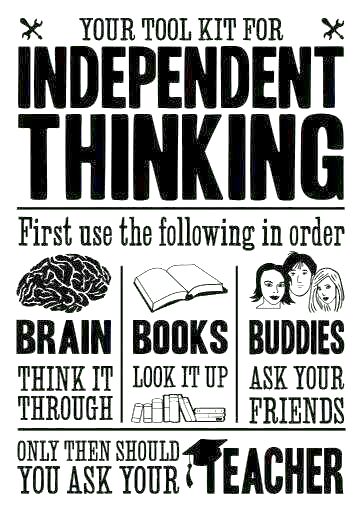 Mind-map adjectives and quotes on the three characters we’ve met so far.
Scrooge
Fred
Bob Cratchit
Take THREE quotations on each character we’ve met so far and ANALYSE the language in close detail.
You SHOULD try to relate CONTEXT to the evidence too.
Analyse the extract in detail and answer the following:
How is Scrooge initially presented in the extract?
Analyse the extract in critical detail and answer the following: How is poverty presented in the extract and the wider novella?
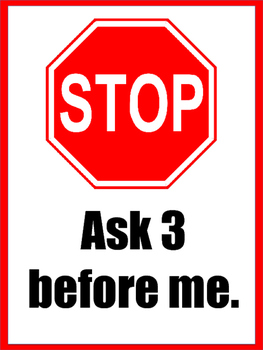